Bonjour
Bonjour, bonjour, comment t’appelles-tu ?Comment t’appelles-tu ?  (x2)
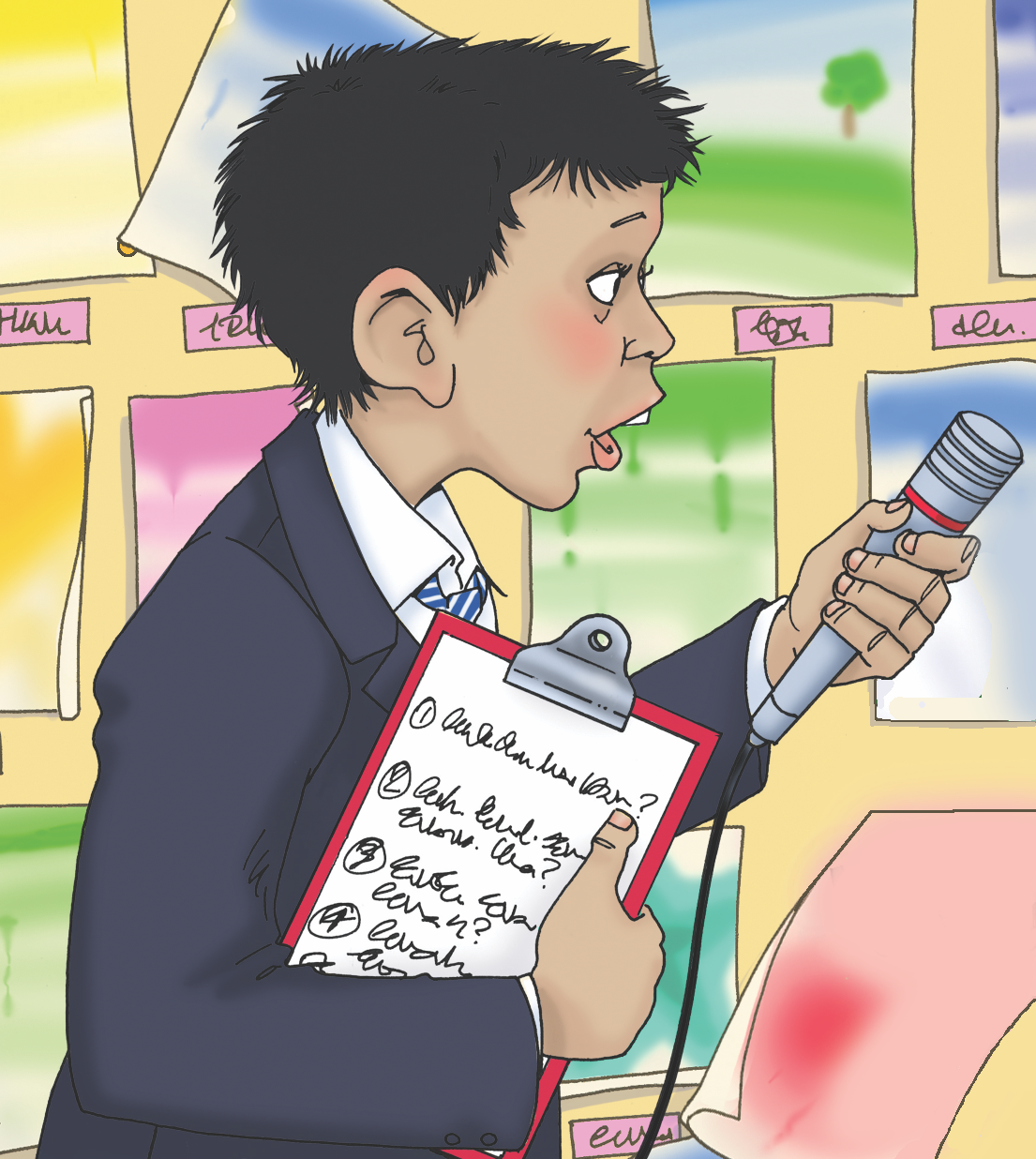 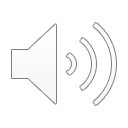 Bonjour, bonjour, comment t’appelles-tu ?Je m’appelle Julie. (x2)
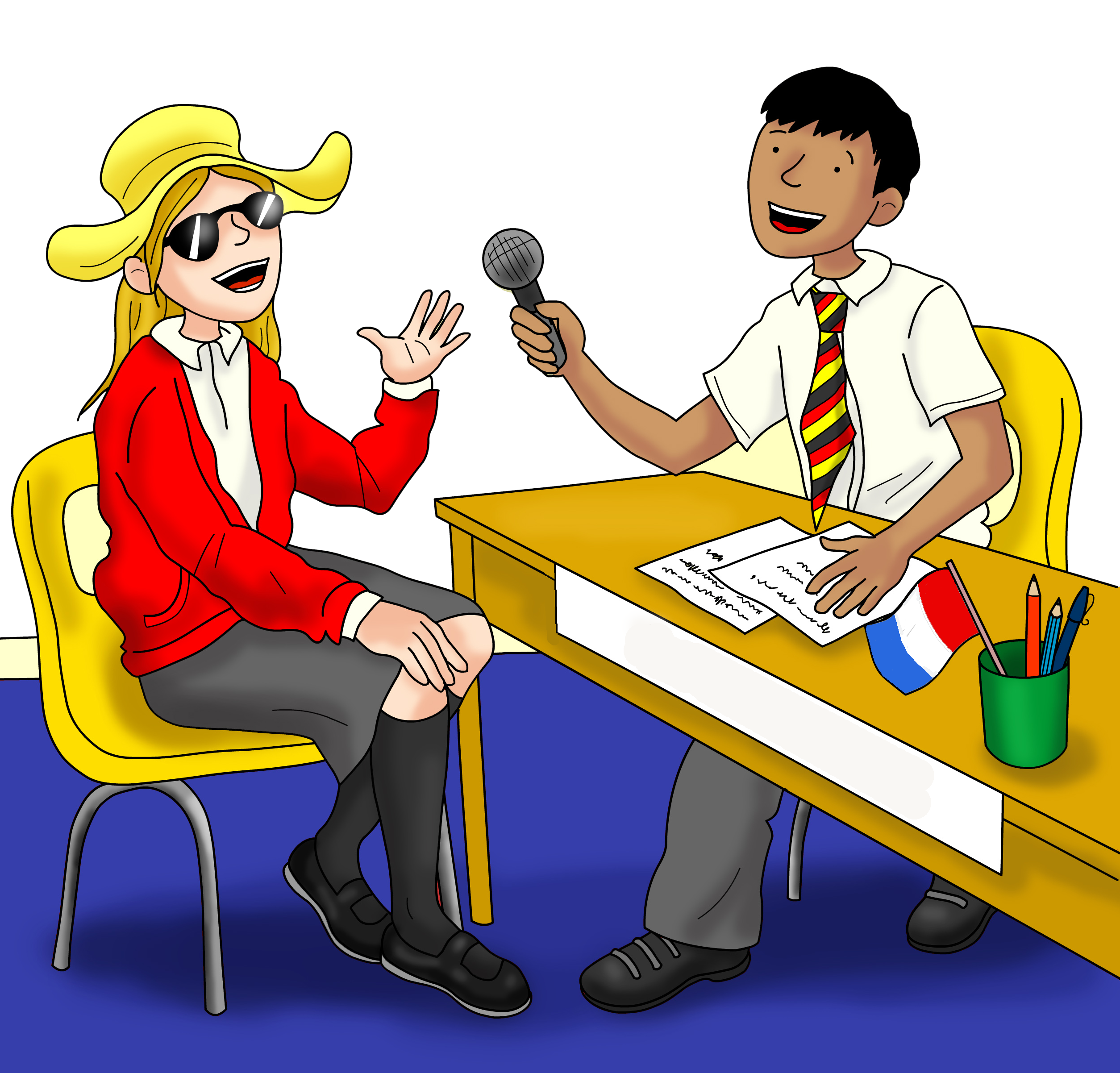 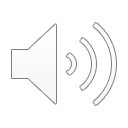 Bonjour, bonjour, quel âge as-tu ?Quel âge as-tu ?  (x2)
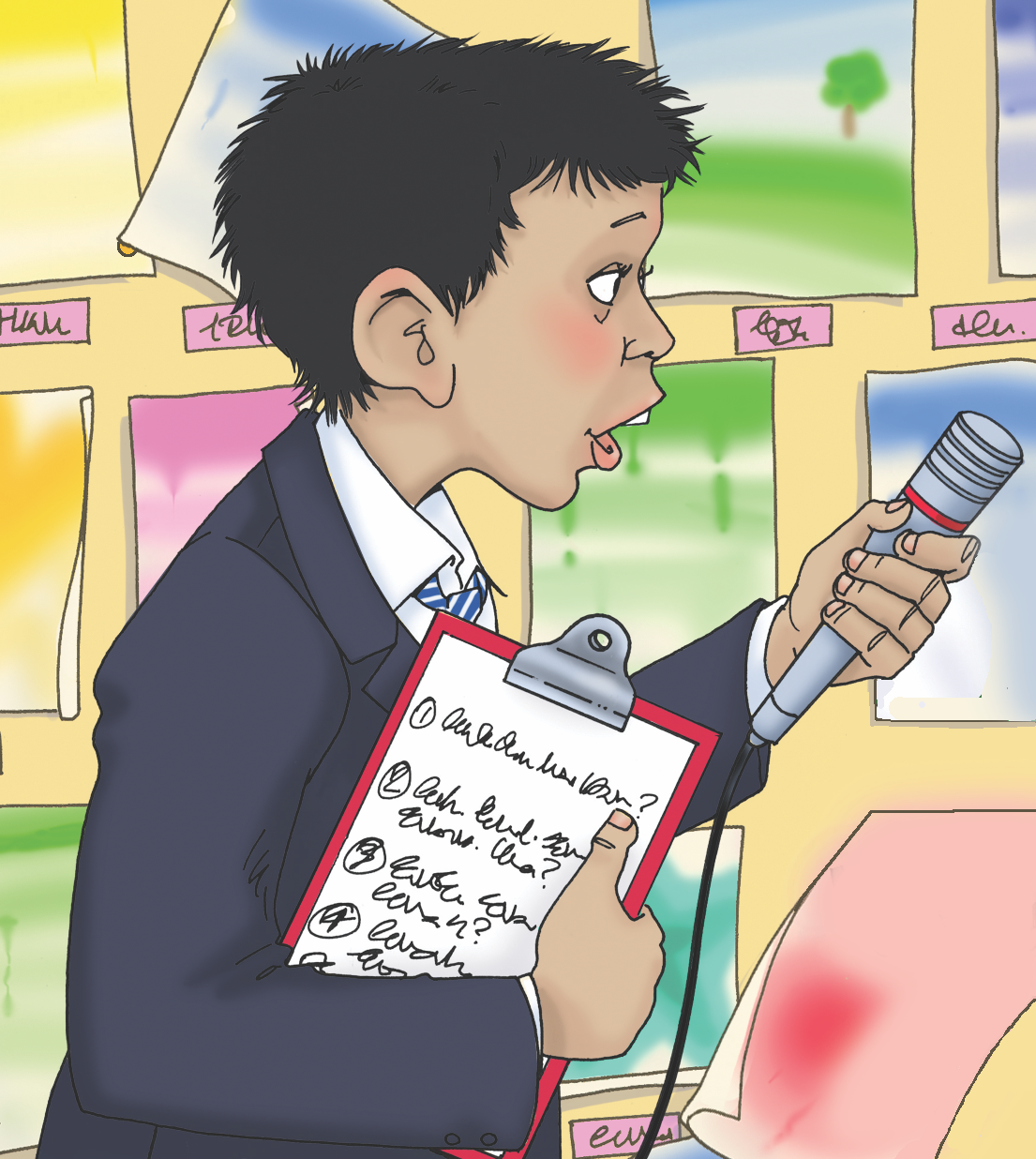 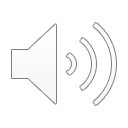 Bonjour, bonjour, quel âge as-tu ?J’ai onze ans. (x2)
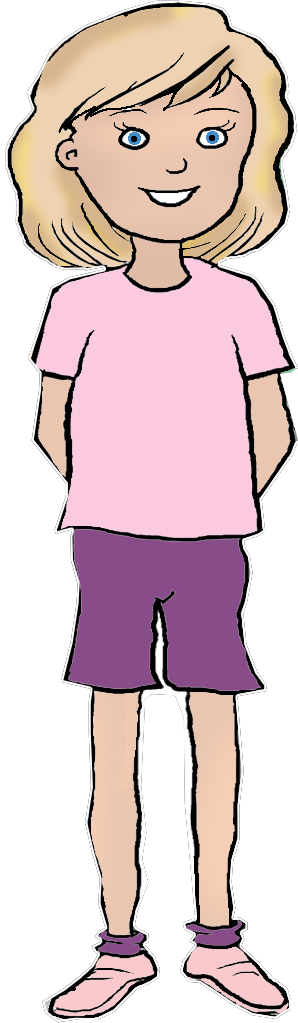 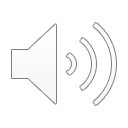 Bonjour, bonjour, où habites-tu ?Où habites-tu ?  (x2)
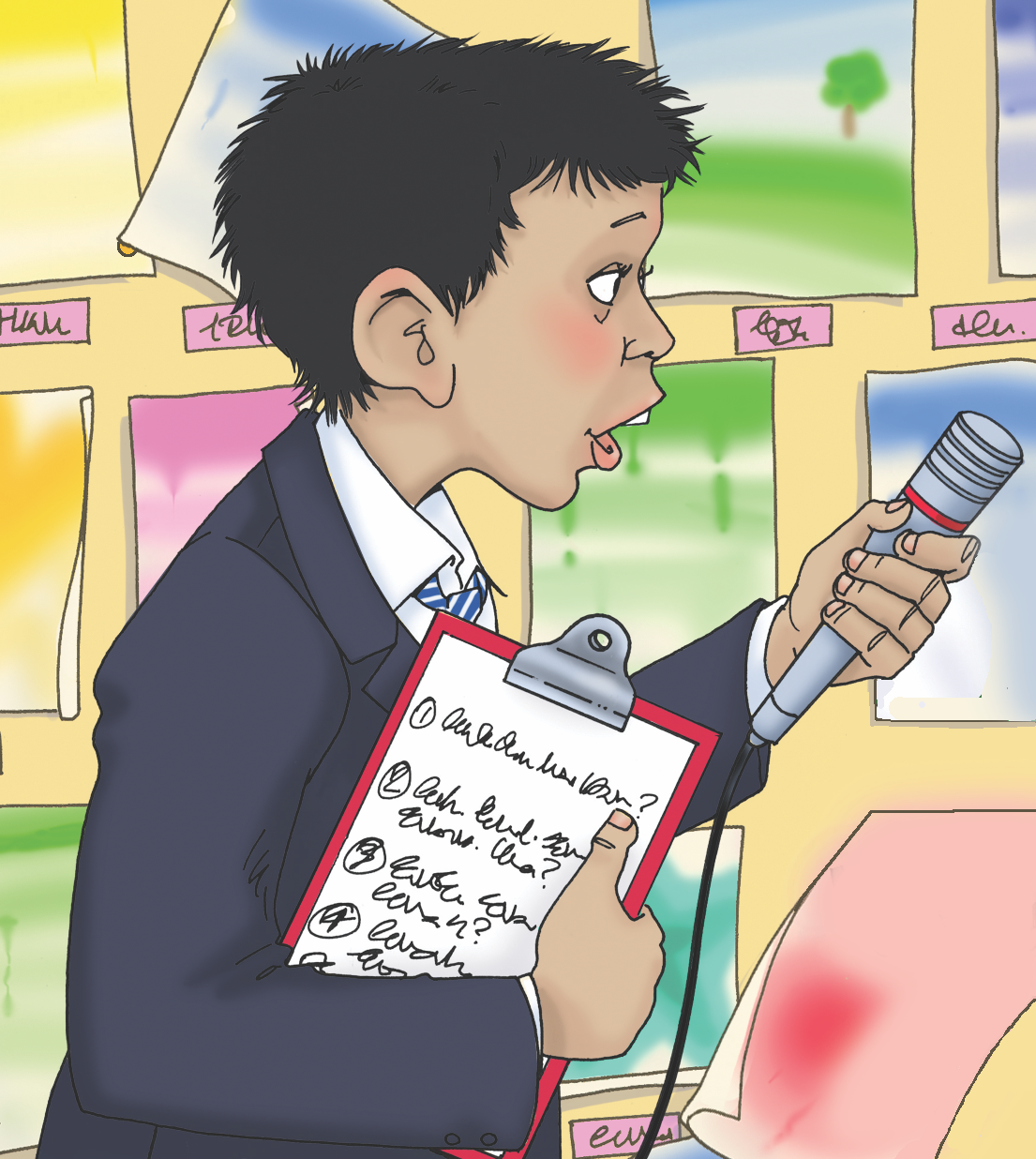 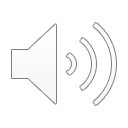 Bonjour, bonjour, où habites-tu ?J’habite à Londres.   (x2)
.
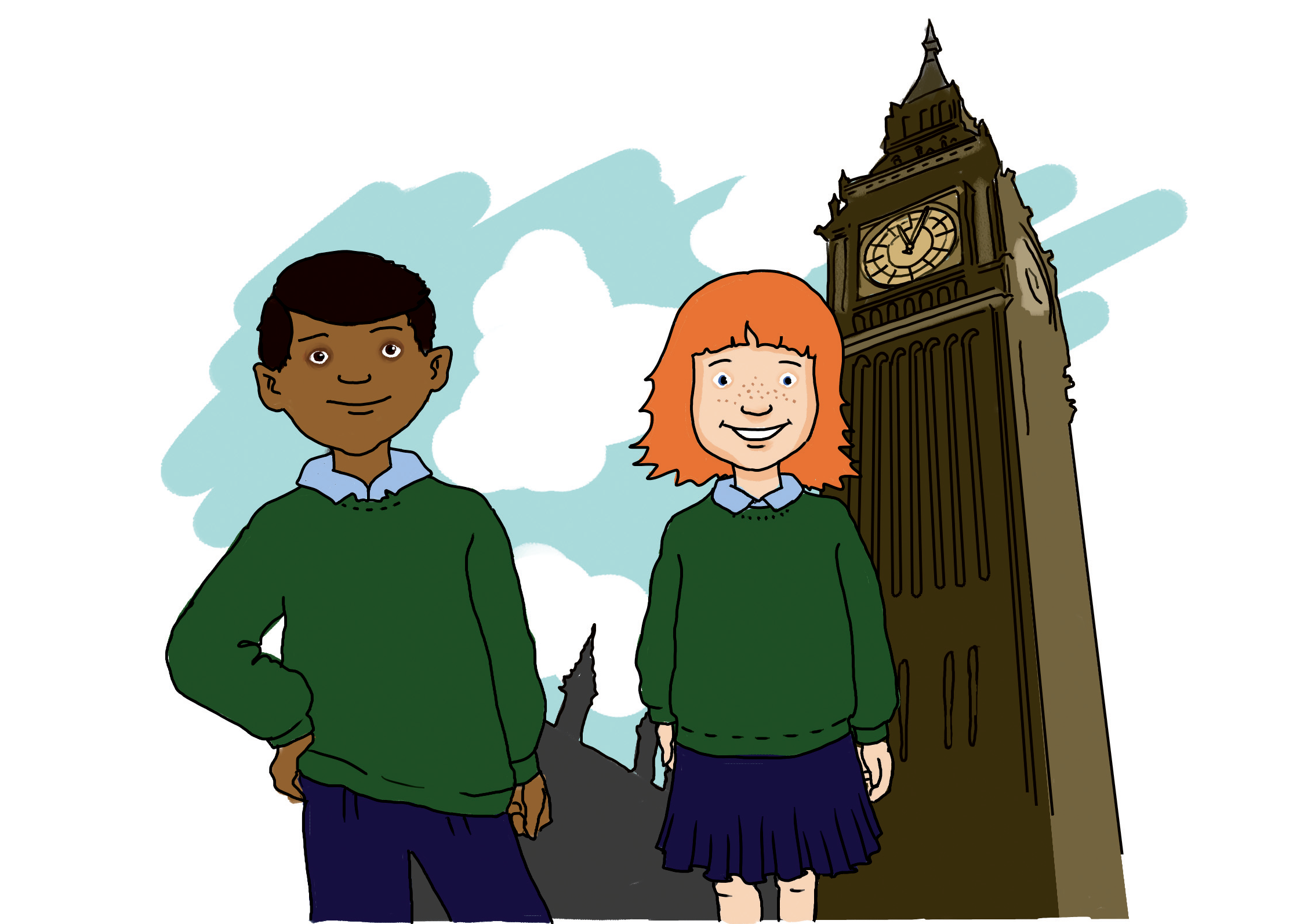 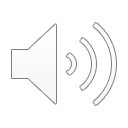 Bonjour, bonjour, comment t’appelles-tu ?Comment t’appelles-tu ? Comment t’appelles-tu ?Bonjour, bonjour, comment t’appelles-tu ?Je m’appelle ______________________.    (x2)Bonjour, bonjour, quel âge as-tu ?Quel âge as-tu ? Quel âge as-tu ?Bonjour, bonjour, quel âge as-tu ?J’ai _________________  ans.   (x2)Bonjour, bonjour, où habites-tu ?Où habites-tu? Où habites-tu ?Bonjour, bonjour, où habites-tu ?J’habite à  _______________ .   (x2)
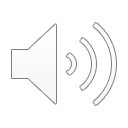 Instrumental
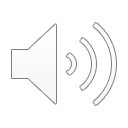 Vocal